Real.PPT FREE TEMPLATE #52
https://pptfree.wonjc.com
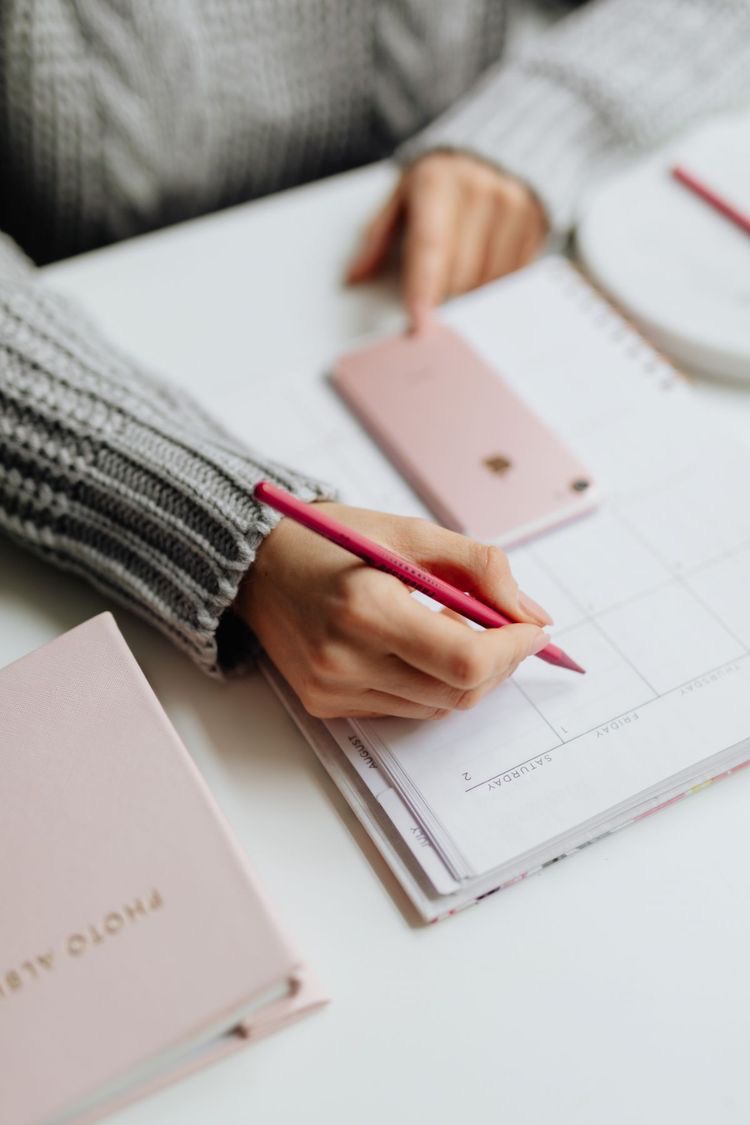 Hope is necessary in every condition.
I have found it advisable not to give too much heed to what people say when I am trying to accomplish something of consequence. Invariably they proclaim it can’t be done. I deem that the very best time to make the effort.
Believe
Believe you can, then you will.
01
miracles
02
Even miracles take a little time.
time
Don’t spend your time looking around for something you want that can’t be found.
03
wish
If you keep on believing the dreams that you wish will come true.
04
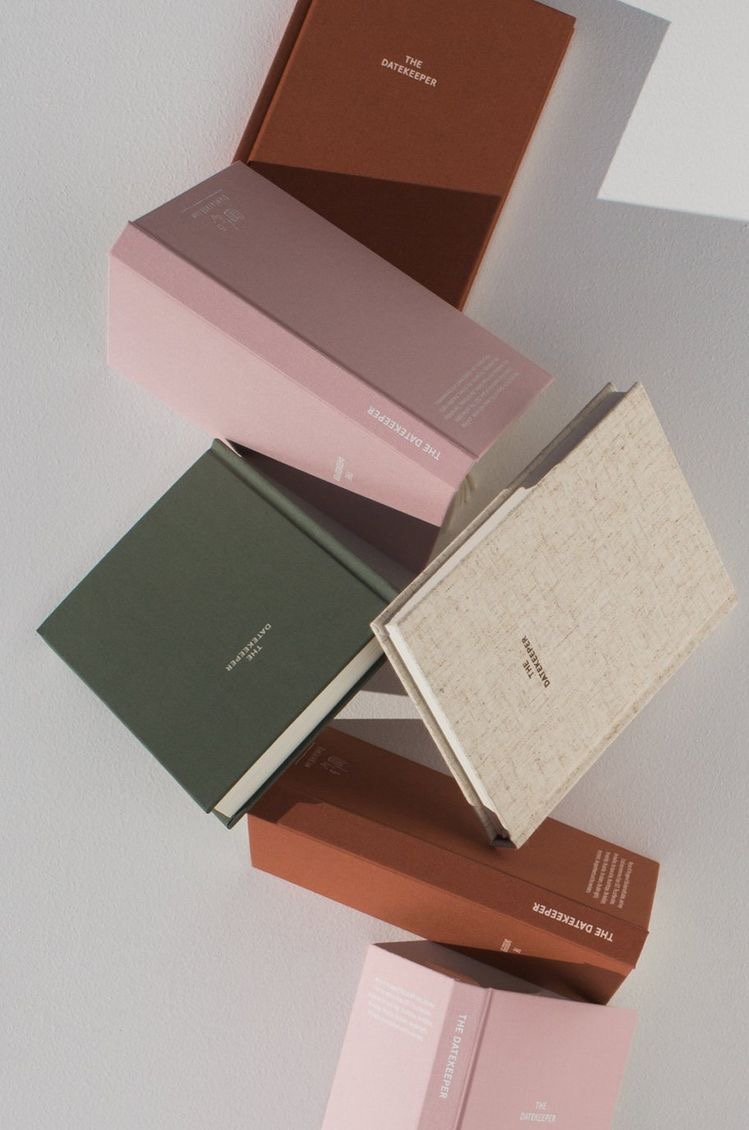 The secret of getting ahead is getting started. The secret of getting started is breaking your complex overwhelming tasks into small manageable tasks, and then starting on the first one.
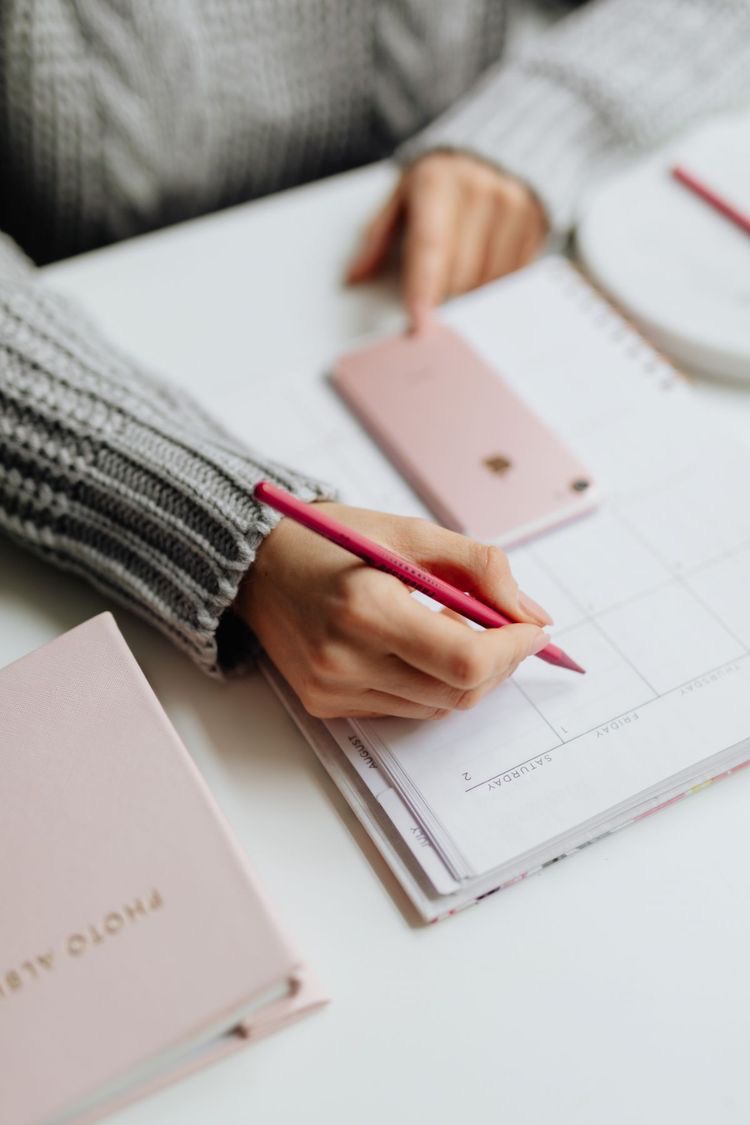 I have found it advisable not to give too much heed to what people say when I am trying to accomplish something of consequence. Invariably they proclaim it can’t be done. I deem that the very best time to make the effort.
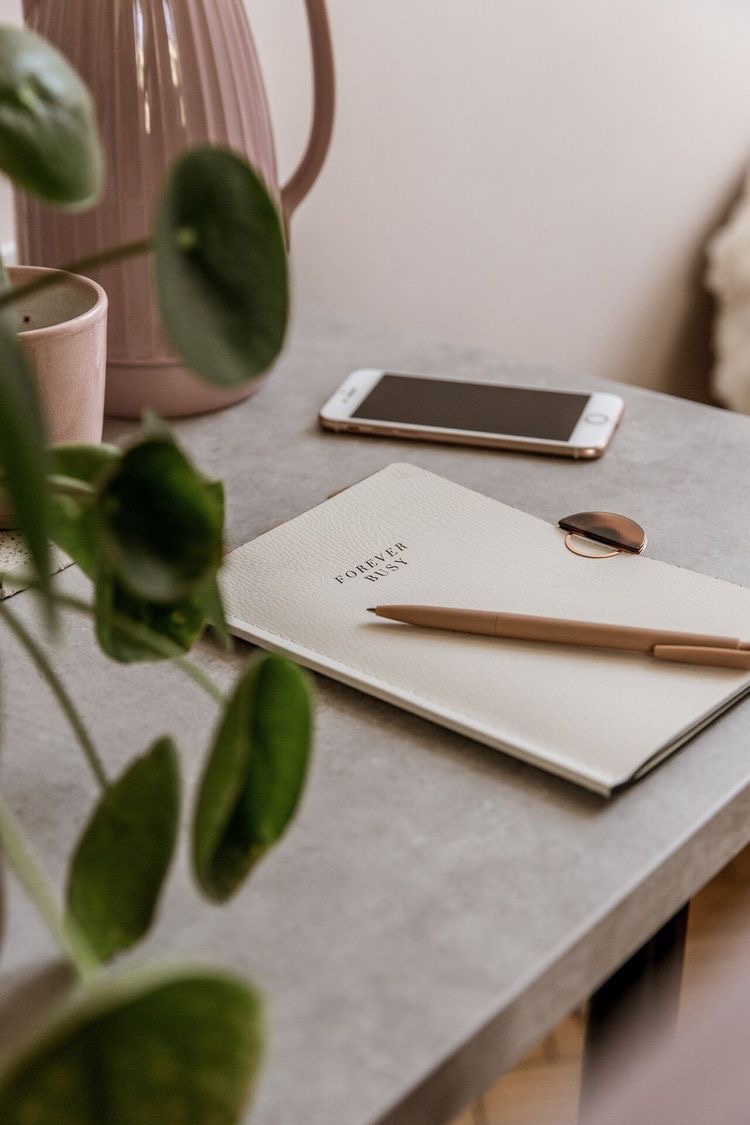 Every morning this happens.
Every morning in Africa, a gazelle wakes up, it knows it must outrun the fastest lion or it will be killed. every morning in Africa a lion wakes up, it knows it must run faster than the slowest gazelle or it will starve to death. It doesn’t matter whether you are the lion or gazelle when the sun comes up, you’d better be running.
The person who makes a success of living is the one who see his goal steadily and aims for it unswervingly. That is dedication.
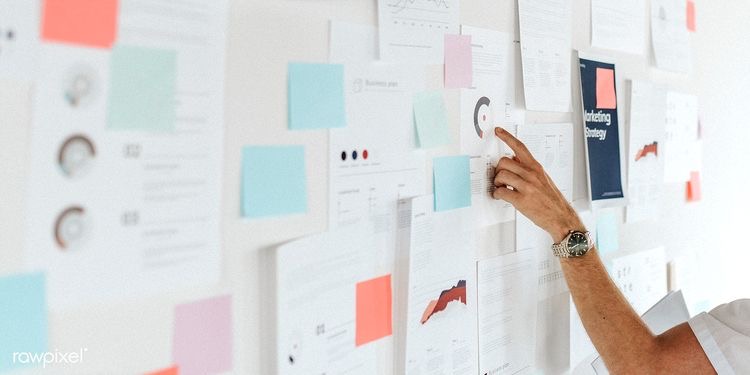 When you allow a thought of doubt to enter your mind, the law of attraction will soon line up one doubtful thought after another. The moment a thought of doubt comes, release it immediately. Send that thought on its way. Replace it with ”I know I am receiving now.” And feel it.
THANK YOU 